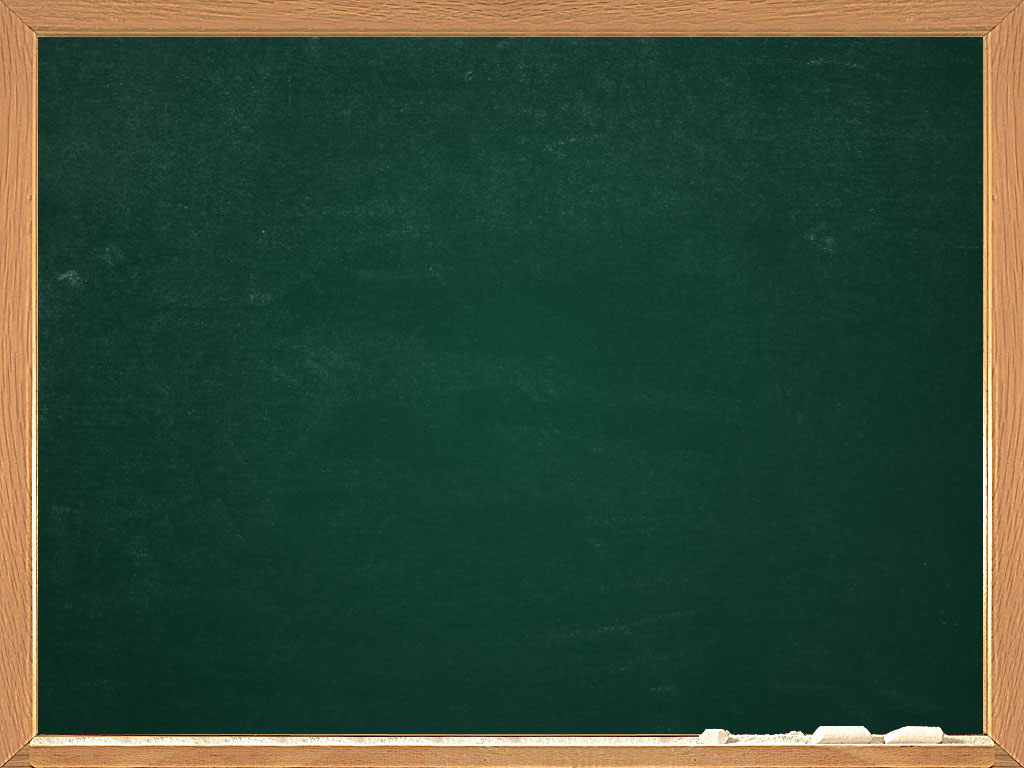 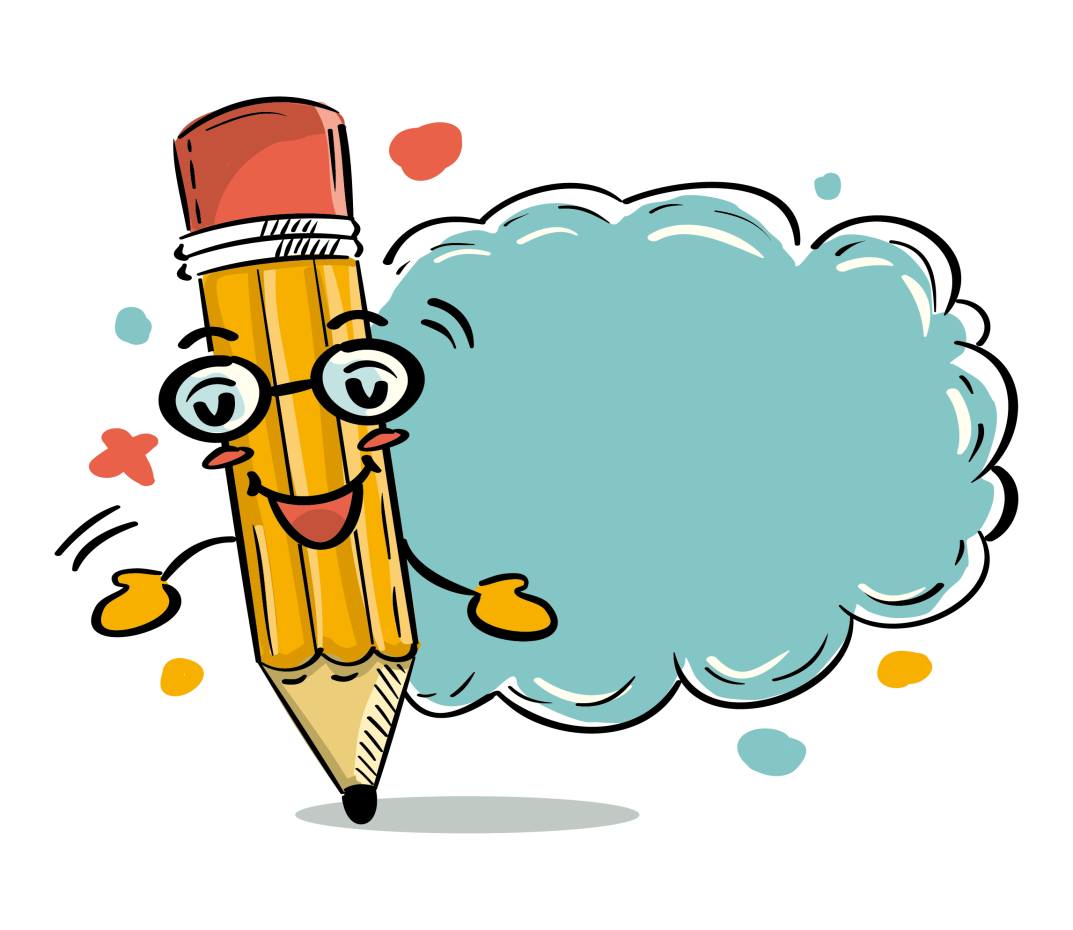 УЧИМО СЛОВА
Ћ И Ђ
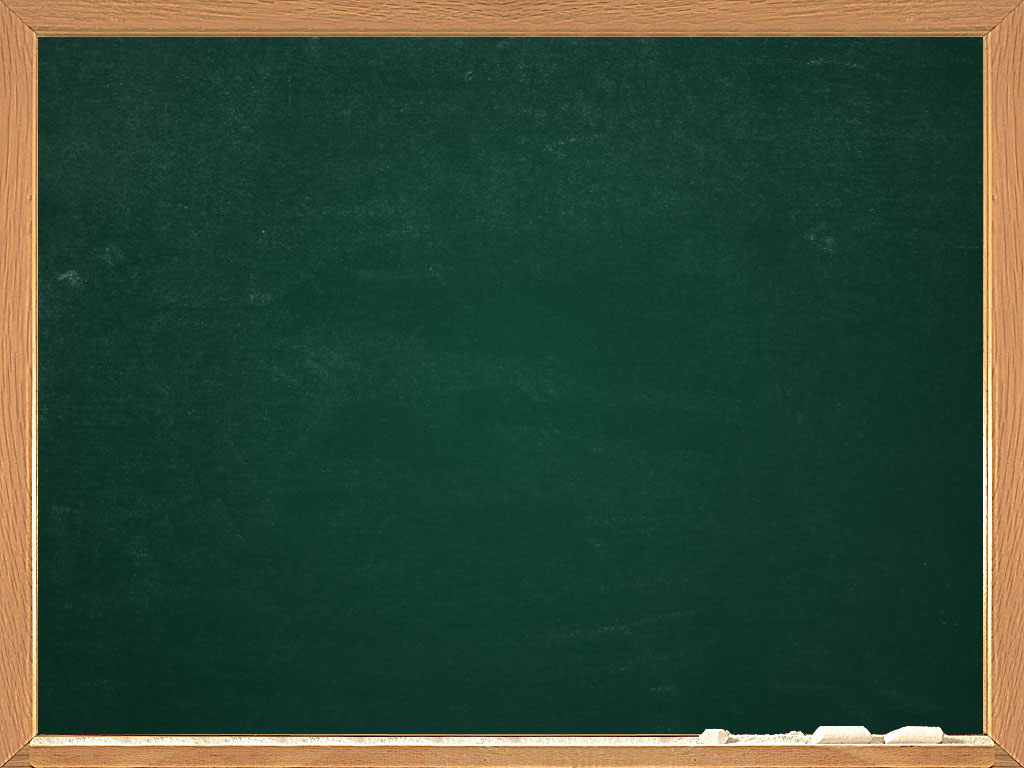 РИЈЕЧИ У КОЈИМА СЕ ЧУЈЕ ГЛАС Ћ
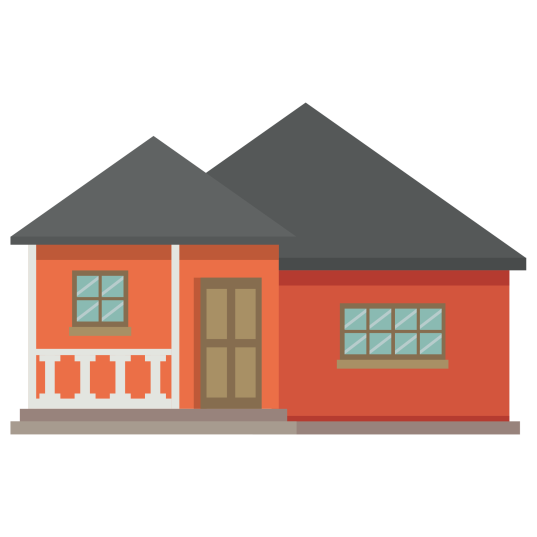 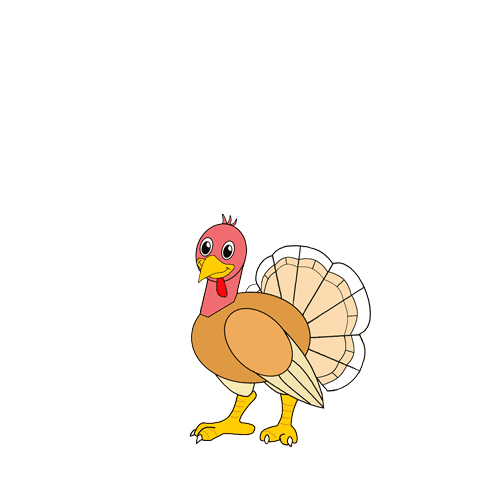 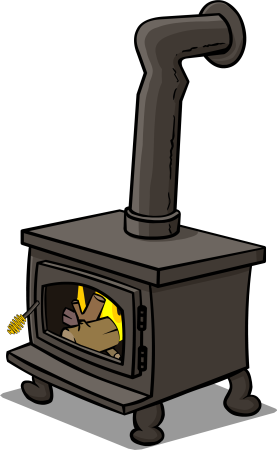 ЋУРКА
КУЋА
ПЕЋ
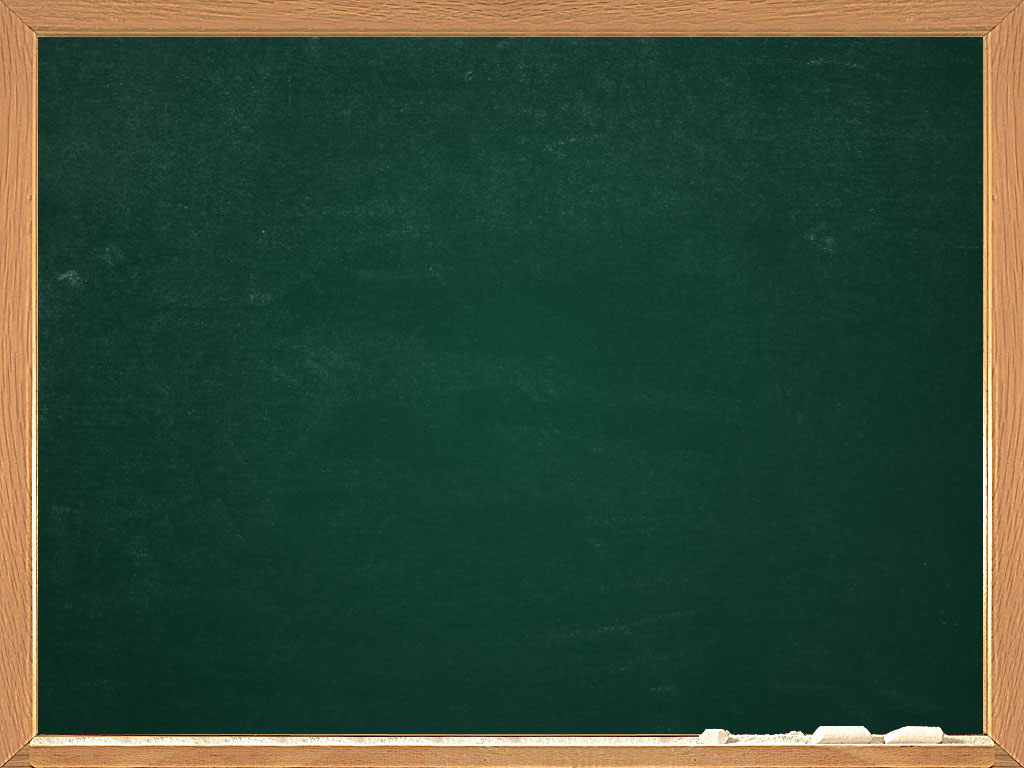 РИЈЕЧИ У КОЈИМА СЕ ЧУЈЕ ГЛАС Ђ
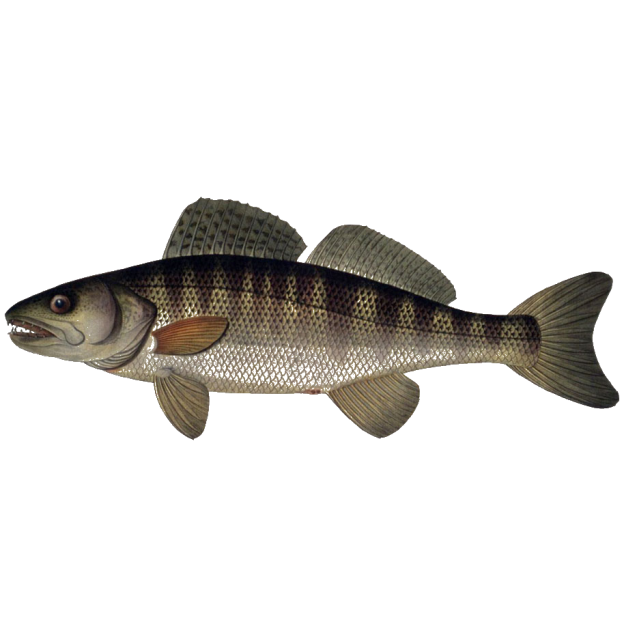 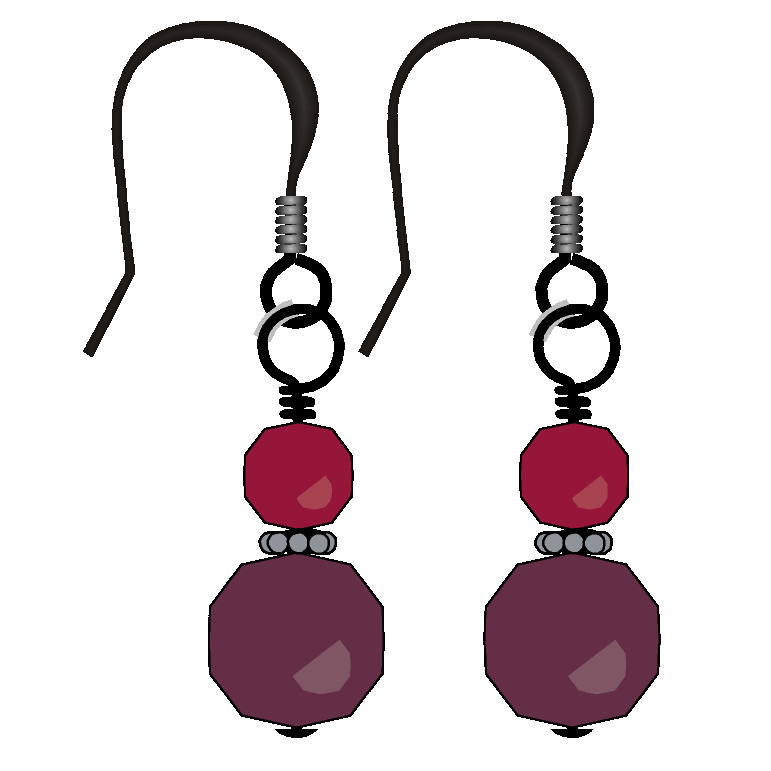 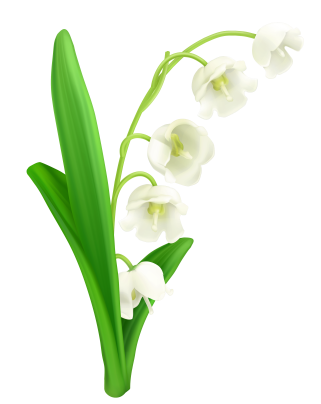 СМУЂ
ЂУРЂЕВАК
МИНЂУШЕ
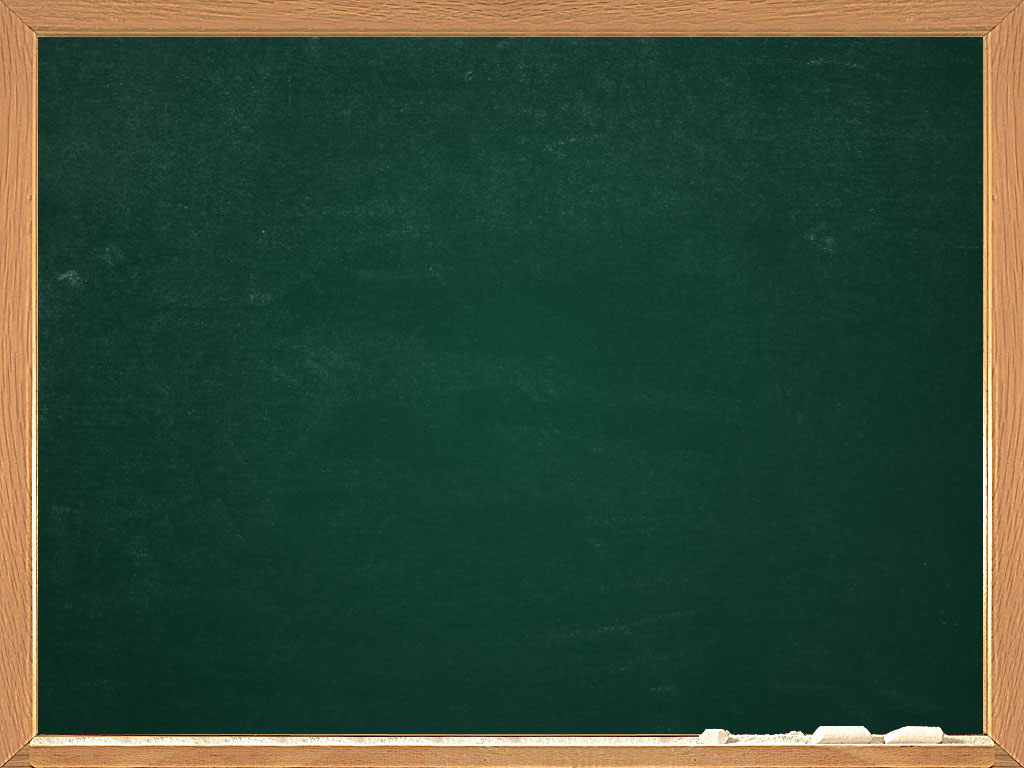 ПОСТУПАК  ПИСАЊА СЛОВА Ћ И Ђ
ПИШЕМО ПО ЈЕДАН РЕД СВАКОГ СЛОВА.
Ђ
Ћ
2
2
3
3
1
1
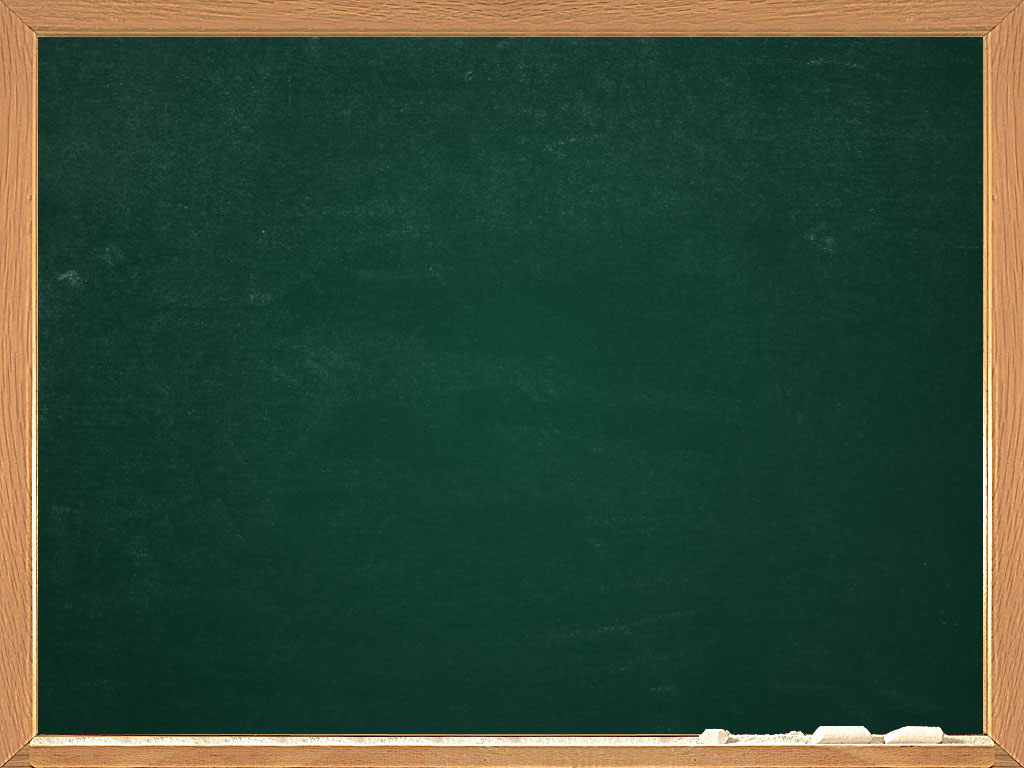 ПИШЕМО РИЈЕЧИ И РЕЧЕНИЦЕ
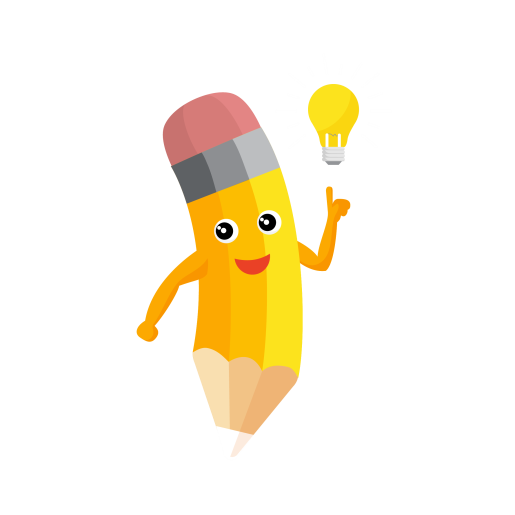 ЋУП
НОЋ
ВОЋЕ
Ћ
ЂОН
СВАЂА
ЂАК
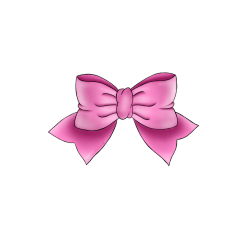 Ђ
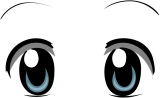 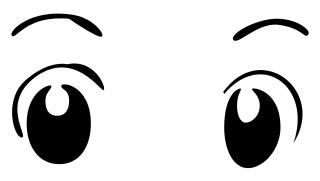 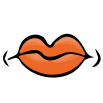 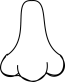 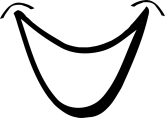 НАЂА ВОЛИ ДА ЈЕДЕ ПОВРЋЕ.
ЈА САМ ЂАК ПРВАК.
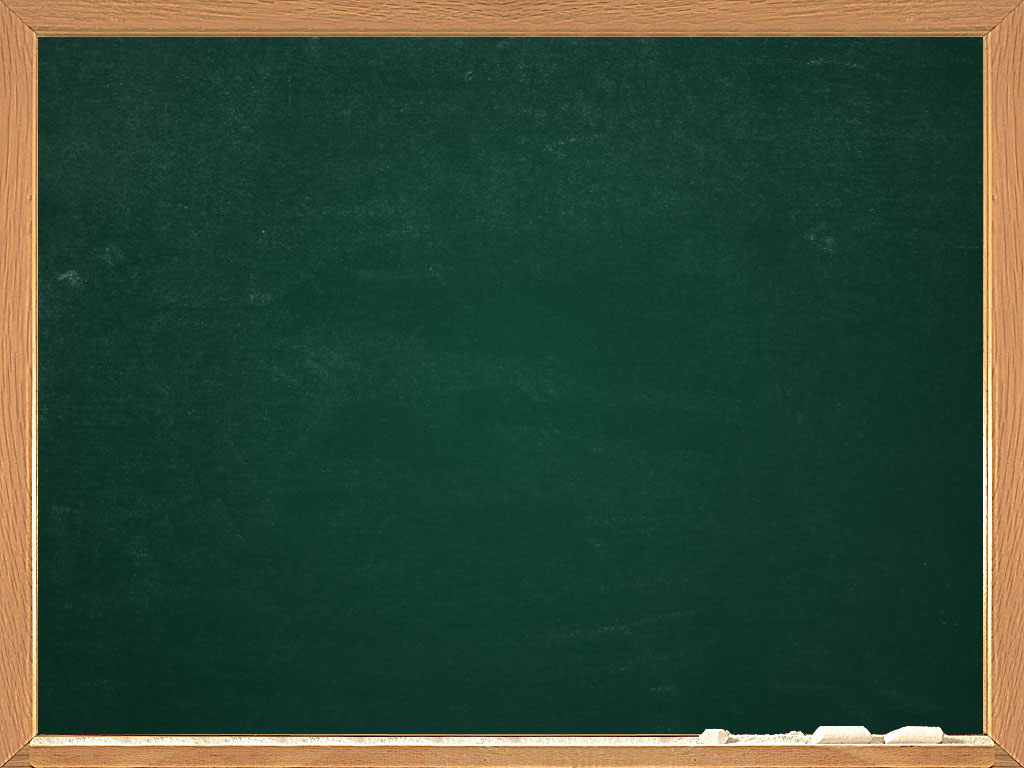 ЗАДАТАК ЗА САМОСТАЛАН РАД

 САСТАВИ РИЈЕЧИ И ЗАПИШИ ИХ НА ЛИНИЈАМА
Ћ
Ђ
ОРЂЕ
ЧЕКИ
ОН
МО
УРЂИНА
ЈЕЖИ